ПОРАДИ ПСИХОЛОГА
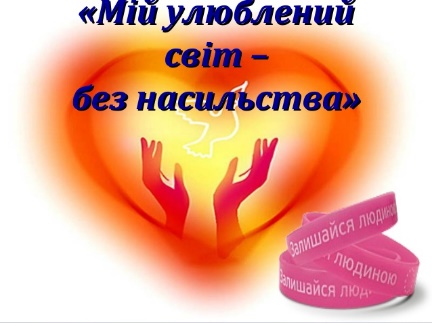 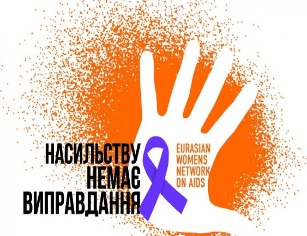 Мій улюблений світ –
 без насильства
На жаль, на сьогоднішній день у засобах масової інформації все частіше з’являються новини про нестерпну жорстокість, носіями або жертвами якої є неповнолітні діти. 
    У сучасному світі поруч із добром та радістю вистачає місця для жорстокості та насильства. Насильству дорослих над дітьми, жорстокості одних дітей по відношенню до інших… Змінити наш світ і зробити його лише добрим за один день не вдасться нікому, але можна принаймні спробувати зменшити число зла.
.
Впродовж останніх років з 25 листопада до 10 грудня в усіх регіонах України проходить Міжнародна  акція “16 днів проти насильства”, яка ініційована Центром Жіночого Глобального лідерства у 1991 році з метою привернення уваги громадськості до проблем  насильства.
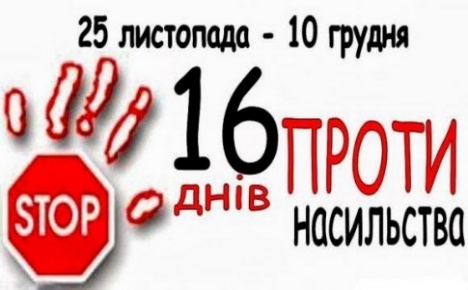 Дана акція включає в себе наступні дати:
25 листопада  -Міжнародний день боротьби за ліквідацію насильства над жінками. 
1 грудня – Всесвітній день боротьби із СНІДом.
2 грудня – Міжнароднийдень боротьби за скасування рабства. 
3 грудня – Міжнародний день людей з обмеженими
                  фізичними можливостями;
5 грудня – Міжнародний день волонтера;
6 грудня –вшанування пам’яті студенток, розстріляних в Монреалі
9 грудня – Міжнародний день боротьби з корупцією;
10 грудня – Міжнародний день прав людини.
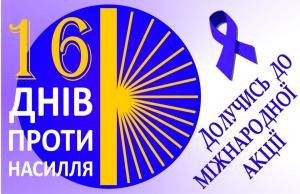 Мій улюблений світ— без насильства,
Без жорстокості, болю і зла,
Де народом заспівана пісня
Містить тільки хороші слова.
Мій улюблений світ — без насильства,
Де немає страждання й війни,
Де розквітла калина барвиста,
Й голосінь не почуєш сумних.
Мій улюблений світ — це не казка,
А реальне щасливе життя,
Бо, звільнивши наш світ від насильства, 
 Можна сміло іти в майбуття. (І. Супрун)
5 хвилин на роздуми
ПРИТЧА ПРО ЖОРСТОКІСТЬ
В одному з монастирів майстер навчав учня. І якось учень поставив йому запи­тання:
—     Учителю, а як довідатися, наскільки я жорстокий?
—     Щоразу, коли ти завдава­тимеш удару своєму ворогу, уяви себе на його місці і відчуй його біль. І якщо один раз ти не від­чуєш болю — знай, жорстокість поглинула тебе.
Будьмо толерантними 
один до одного, до самих себе.
Байдужість - це найвища жорстокість. (М. Уілсон)
ПОРАДИ ПСИХОЛОГА
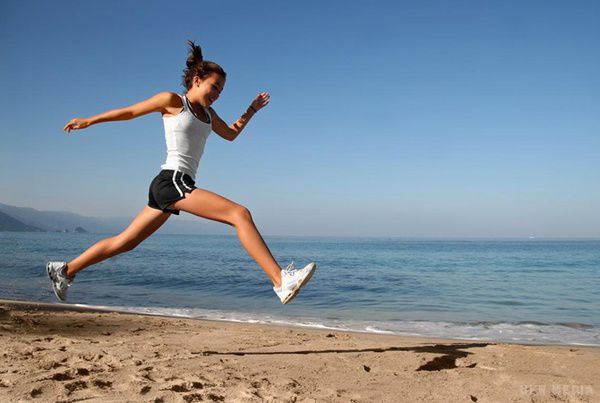 Обираємо здоровий спосіб життя
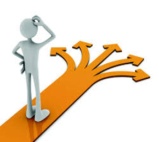 Щоб досягти мети, насамперед, потрібно йти.
                                                          Оноре де Бальзак
Всі ми мріємо про професійний і особистий успіх. Але досягти бажаного в професії та особистому житті завжди більше шансів у привабливих, дихаючих здоров'ям і позитивом людей.
    Однак спадковість, нервові навантаження і несприятливу екологію ми не завжди можемо контролювати. Але ж і ми  самі часом робимо чимало, щоб зруйнувати своє здоров'я. Більш розумно докласти зусиль, терпіння і волі, щоб змінити те, що в наших силах. При цьому вам не доведеться  «винаходити велосипед». Все вже придумано до вас! Досить просто дотримуватись  простих правил - основ здорового способу життя.
Основні правила здорового способу життя
Позитивне мислення.   Психологи запевняють, що усміхнена людина  більш приємна оточуючим. До того ж, учені з'ясували, що коли людина посміхається навіть через силу, то мозок отримує сигнал щастя, і поступово у нього і справді поліпшується настрій. А позитивний настрій - найкращий помічник у будь-якій справі.
Регулярні фізичні навантаження.  Всі ми діти цивілізації. Ми звикли до комфорту в побуті і на роботі, де всілякі механізми виконують за нас левову частку фізичної роботи, залишаючи нам дуже мало шансів для рухової активності. Адже не дарма сказав хтось із великих - "рух - це життя". Щоб м'язи довгі роки залишалися сильними, тіло підтягнутим, а організм працював як годинник, необхідно знаходити час для фізичних вправ.
Правильне харчування. Є справедливий вислів про те, що ми є те, що ми їмо. Якщо ви любитель їжі швидкого приготування, фаст-фуду, газованих напоїв і тому подібних продуктів, то знайте, що їх купівля - ваші добровільні інвестиції в майбутні проблеми зі здоров'ям. Смакові добавки, консерванти, згущувачі, якими рясніє така їжа повільно і вірно руйнує наш організм. Здоровий спосіб життя передбачає харчування простою їжею, приготованою з натуральних продуктів. 
Ні шкідливим звичкам!   Немає жодних сумнівів, що здоровий спосіб життя неможливий без відмови від шкідливих звичок. Чи багато ви бачили здорових токсикоманів, наркоманів чи п'яниць?    До того ж нездорова жовтизна зубів  або почервоніння на обличчі, мішки або синці під очима не кращим чином відрекомендують вас роботодавцю. І навпаки, квітучий вигляд і підтягнута фігура подарує додаткові переваги здобувачеві хорошого робочого місця.  
Повноцінний сон. Дуже важливе правило здорового способу життя - регулярний, якісний і тривалий сон. Його відсутність призводить до виснаження всього організму, розхитування нервової системи, а там недалеко і до серйозних проблем зі здоров'ям. До питання, якої тривалості має бути повноцінний сон потрібно підходити індивідуально. Є люди, які чудово відновлюють сили, проспавши 5-6 годин. Але є й такі, яким не вистачає і восьми.
Багато хто чули про умовному поділі людей на "сов", "голубів" і "жайворонків". Вони розрізняються між собою годинами найбільшою і найменшою працездатності. Але для будь-якої людини, на думку медиків, опівночі - час обов'язкового сну. Цього потребує в першу чергу мозок і нервова система.
Психолог ліцею Руслана Олійник
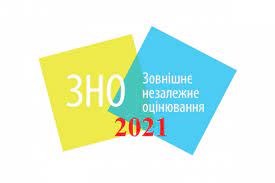 ПОРАДИ ПСИХОЛОГА
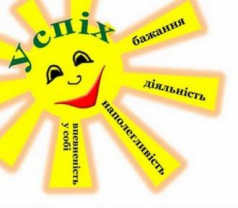 Готуємось до ЗНО- 2021
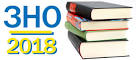 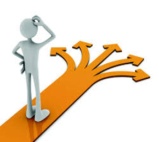 Щоб досягти мети, насамперед, потрібно йти.
                                                          Оноре де Бальзак
Сьогодні шлях вступу до вищого навчального закладу пролягає через складання зовнішнього незалежного оцінювання,  тому воно має таке велике значення для випускників.  Щоб досягти  успіху, треба докласти чимало зусиль. І результат буде залежати не тільки від того, скільки людина витратить енергії на його досягнення, але й від того, наскільки вона  буде психологічно готова до цих випробувань.
1. Вчіться керувати своїми   емоціями. Наш мозок наказує виробляти гормони стресу на будь-який подразник, що         загрожує нашому спокою.
2. Використайте найпростішу  йогівську вправу. Заплющте очі й подумки перенесіться на берег океану.    Підніміть руки вгору і розведіть їх у  боки, уявляючи, як у них входить  енергія. Ваш мозок насичується киснем і заспокоюється.
3. Усміхайтеся, навіть якщо вам не дуже хочеться. Сміх позитивно впливає на імунну систему.
4. Не забувайте хвалити себе  щоразу, коли вам вдається впоратися із хвилюванням.
5. Живіть активно.   По-перше,   активні рухи не дають накопичуватися  адреналіну, по-друге, відволікають від   негативних думок: «Я не здам», «Я не знаю» …
ЯК ПІДТРИМАТИ  ПРАЦЕЗДАТНІСТЬ
1. Правильно організуйте своє робоче місце.
2. Чергуйте розумову і фізичну  працю.
3. У гімнастичних вправах перевагу слід віддавати перекиду,  стійці на голові, оскільки посилюється притік крові до клітин мозку. 
4. Бережіть очі, робіть перерву кожні 20-30 хвилин (відвести очі від книги,   поглянути вдалину).
5. Мінімум телепередач та роботи  за комп’ютером!
ЯК КРАЩЕ ХАРЧУВАТИСЯ
    Харчування має бути 3-4-разовим,   калорійним і багатим на вітаміни.  Споживайте волоські горіхи, молочні продукти,   рибу, м'ясо, овочі, фрукти, шоколад.
5 хвилин на роздуми          Притча про каву 
         Приходить до батька молода дівчина і каже:
- Батьку , я втомилася, у мене таке важке життя, такі труднощі і проблеми, я весь час пливу проти течії, у мене немає більше сил... Що мені робити?
Батько замість відповіді поставив на вогонь три однакові каструлі з водою. В одну кинув моркву, в іншу поклав яйце, в третю насипав розмелені зерна кави. Через деякий час він вийняв 
з води  моркву і яйце та налив в чашку кави.
- Що змінилося? - запитав він.
- Морква і яйце зварились, а зерна кави розчинилися у воді. - відповіла вона.
- Ні, дочко моя, це лише поверхневий погляд на речі. Подивися, тверда морква, побувавши в окропі, стала м'якою і податливою. Крихке і рідке яйце стало твердим. Ззовні вони не змінилися. Вони лише змінили свою структуру під впливом однакових несприятливих обставин - окропу. Так і люди - сильні зовні, можуть розм’якнути і стати слабкими там, де крихкі і ніжні лише затвердіють і зміцніють...
- А кава? - запитала вона.  - О... Це найцікавіше! Зерна кави повністю розчинилися в ворожому середовищі і змінили його - перетворили в чудовий ароматний напій. Є особливі люди, які не змінюються в силу обставин - вони змінюють самі обставини і перетворюють їх на щось нове і прекрасне, отримуючи користь і знання з ситуації.
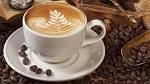 Бажаю всім успішної здачі ЗНО!
Психолог ліцею Руслана Олійник
ПОРАДИ ПСИХОЛОГА
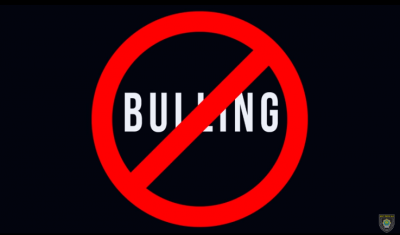 ПРОФІЛАКТИКА БУЛІНГУ
 В УЧНІВСЬКОМУ СЕРЕДОВИЩІ
Стався до інших так,  як би ти хотів, щоб ставилися до тебе.
Булінг (bullying, від анг. bully — хуліган, забіяка, задирака, грубіян, насильник) визначається як утиск, дискримінація, цькування. Цей термін означає тривалий процес свідомого жорстокого ставлення (фізичного і психічного) з боку дитини або групи до іншої дитини або інших дітей.
Будь-який школяр несподівано для себе може опинитись у ситуації, 
коли його ображають, висміюють або бойкотують. Або ж навпаки,
 може сам приєднатися до тих, хто знущається над іншою дитиною.
Проте, дуже важливо розрізняти булінг та звичайну сварку між дітьми.
  Пропоную учням декілька порад, 
які допоможуть їм покращити своє становище, якщо вони  стали жертвами булінгу. 
Уникай бешкетника й перебувай у товаристві друзів. Не заходь у туалет, якщо задирака знаходиться там, не ходи в роздягалку, коли немає нікого поруч. Постійно перебувай у товаристві приятеля, щоб не залишатись наодинці з недругом. Перебувай в оточенні приятелів у транспорті (у шкільному автобусі), у коридорах або на перерві – скрізь, де можна зустріти бешкетника. Запропонуй те ж саме своєму другу.
Стримуй гнів. Розхвилюватись у зв'язку зі знущанням природно, але саме цього й домагаються бешкетники. Це змушує їх відчувати себе сильнішими. Намагайся не реагувати плачем, не червоній і не переймайся. Це вимагає великої кількості тренувань, але це корисна навичка дати відсіч бешкетнику. Іноді корисно практикувати стратегію приведення себе в повну рівновагу, наприклад, рахувати до десяти, записувати свої гнівні слова на аркуші паперу, робити глибокий вдих або просто йти. 
Дій хоробро, йди та ігноруй бешкетника. Твердо й чітко скажи йому, щоб він припинив, а потім розвернись й піди. Намагайся ігнорувати образливі зауваження, наприклад, демонструй байдужість чи вдавай, що ти захоплений бесідою по мобільному телефону. Ігноруючи задираку, ти показуєш, що він тобі байдужий. Зрештою, він, імовірно, утомиться діставати тебе.
Не мовчи! Розкажи дорослим про знущання. Учителі, директор школи, батьки можуть допомогти припинити знущання.
Розповідай про це. Поговори з кимось, кому ти довіряєш, наприклад, із психологом, учителем, братом, сестрою або другом. Вони можуть запропонувати деякі корисні поради, і навіть якщо вони не можуть виправити ситуацію, це допоможе тобі відчути себе менш самотнім.
Усунь провокаційні фактори.
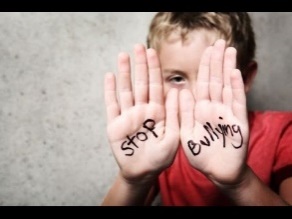 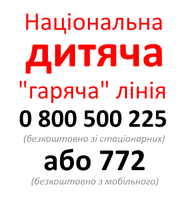 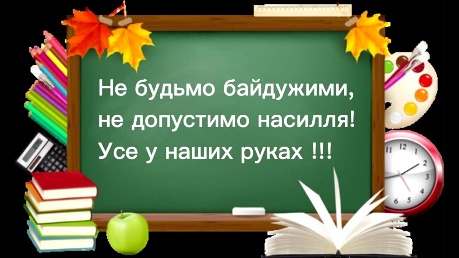 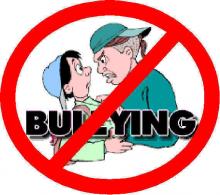